Hold on to lab
Agenda
Notes over States of Matter
Heating Curve Article and Questions 
HW: Work on review
AQOD
When water is boiling, what is true about the temperature?
States of Matter
4 states of matter
Solid
Liquid
Gas
Plasma
Particles in an object
Always in motion so they have KE always
Absolute Zero to the speed of light
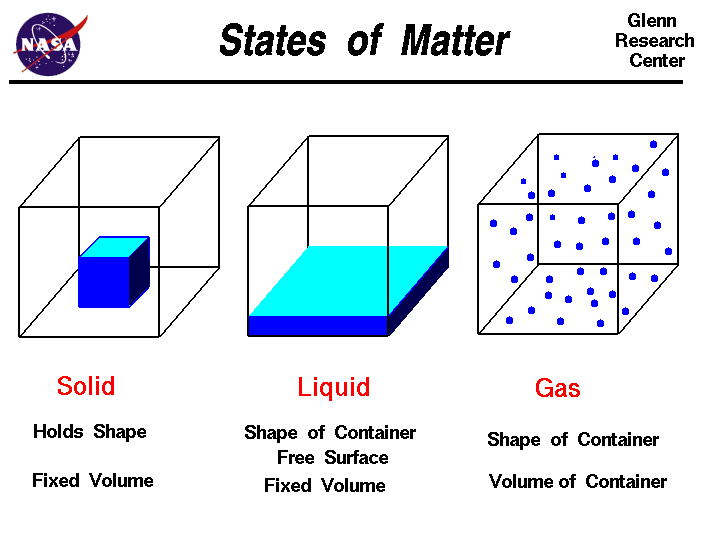 SOLID
Particles (molecules) close together and vibrating
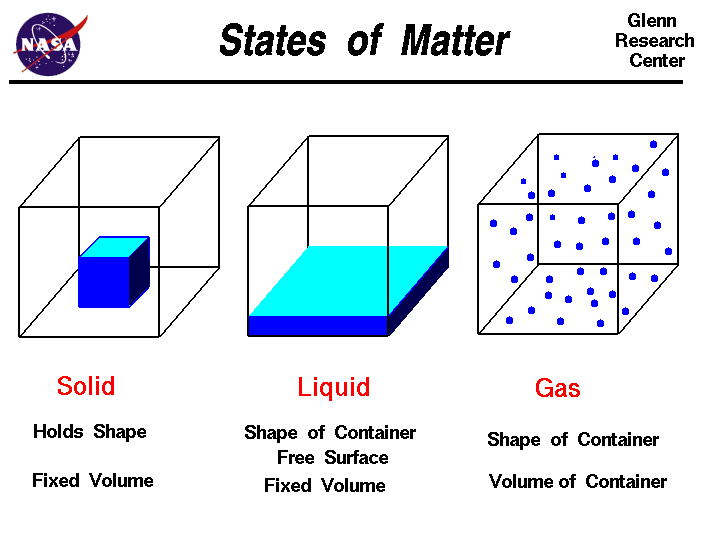 LIQUID
KE is higher
Attractive forces of particles are weaker
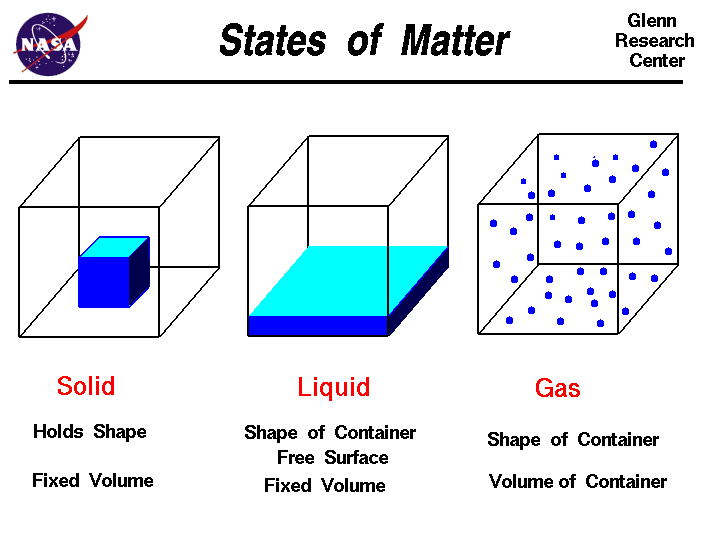 GAS
Attractive force is less so particles are even farther apart. High energy
Has no definite shape or volume
PLASMA
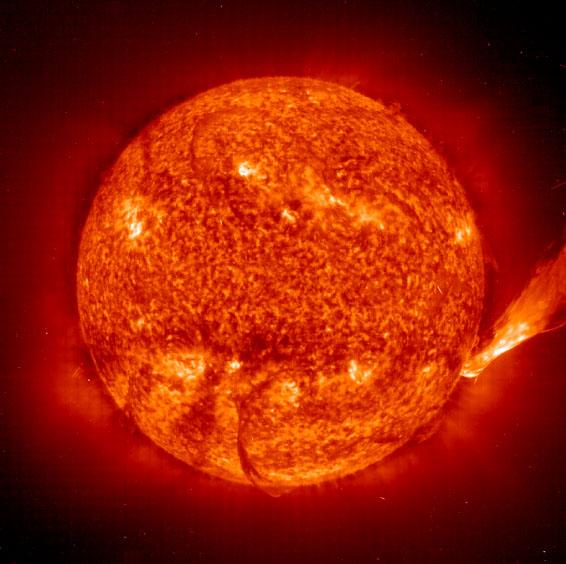 Consists of + and – particles
Ex. Sun, lighting
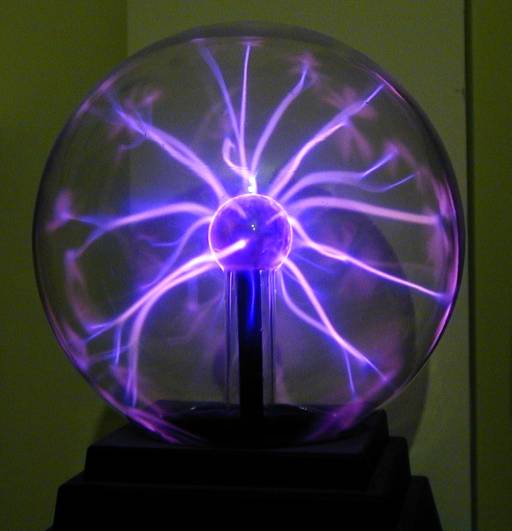 CHANGING STATES OF MATTER
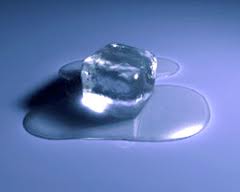 Melting
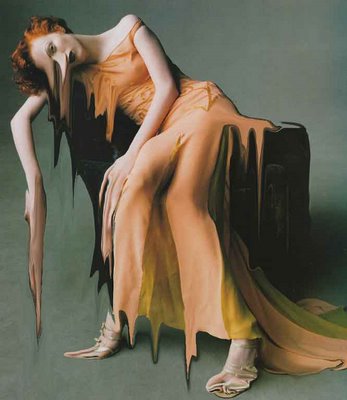 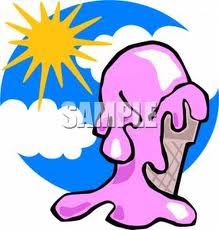 CHANGING STATES OF MATTER
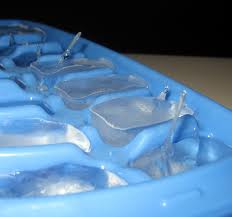 Freezing
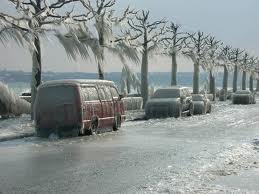 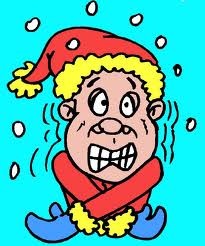 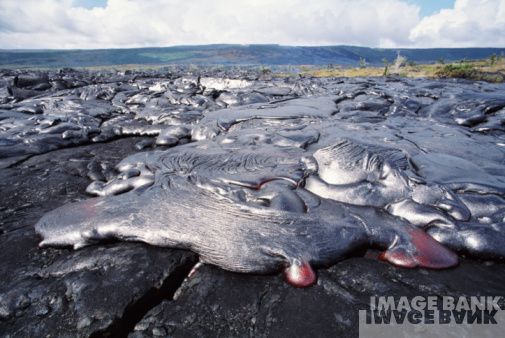 HEAT OF FUSION
Heat of fusion: amount of energy needed to change a substance from a solid to a liquid
CHANGING STATES OF MATTER
Evaporation
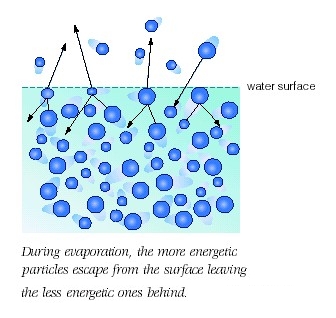 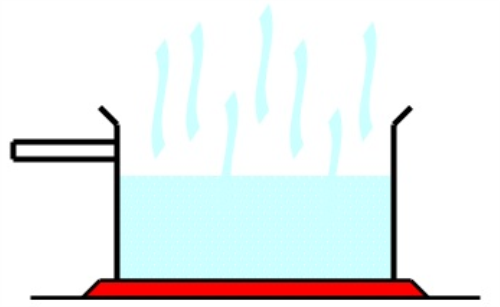 CHANGING STATES OF MATTER
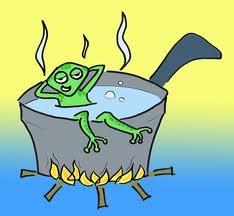 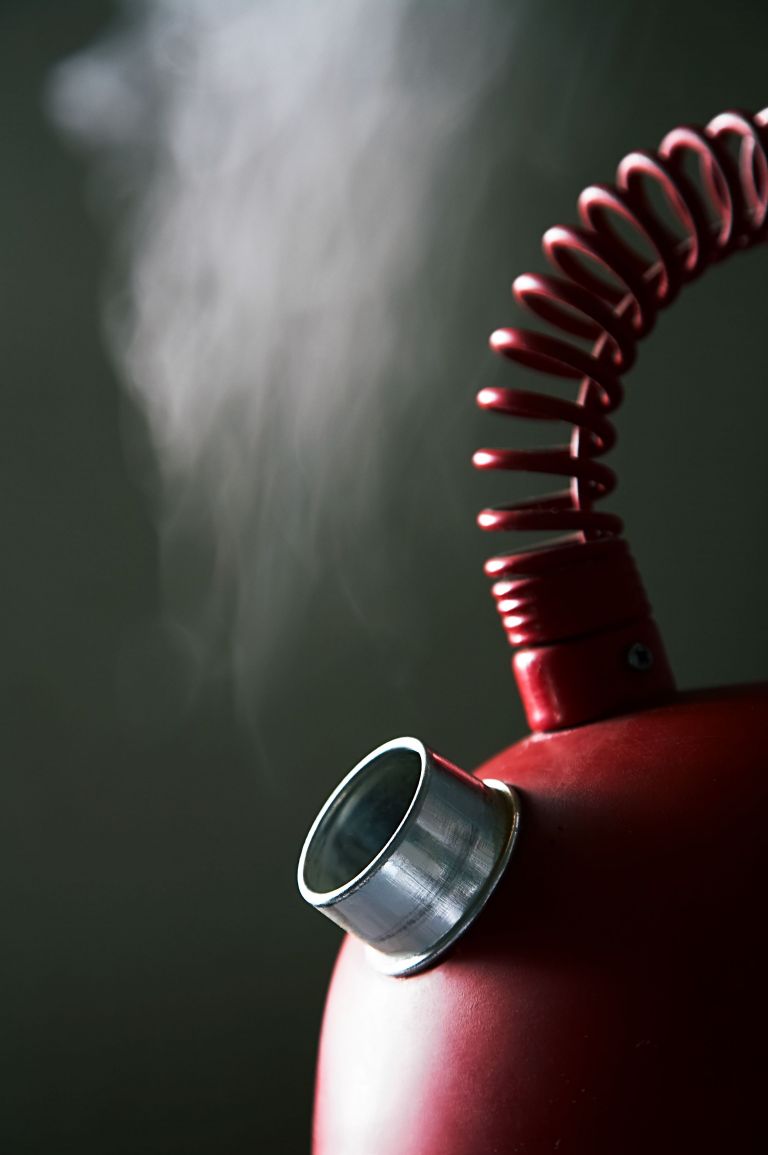 Boiling
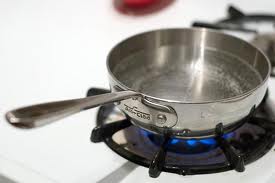 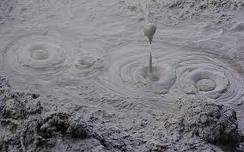 CHANGING STATES OF MATTER
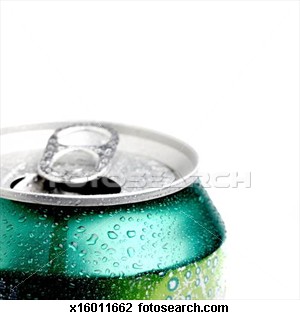 Condensation
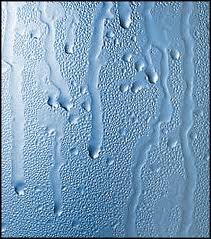 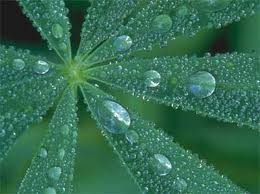 HEAT OF VAPORIZTION
Amount of energy required to change a liquid to a gas or a gas to a liquid
Heating and Cooling Curves
Read the article
Discuss article
Diagram of heating and cooling curve
Discuss lab
Answer questions
Activity
Materials
Pipet
Rubbing alcohol
Human hand
Procedure
Use a pipet to place 5 drops of rubbing alcohol on the back of your hand.  
Wait for two minutes
What sensation did you feel?
Analysis
1. What change of state did you observe?
2. Is energy entering or leaving your hand?
3. Where does the energy for this process come from?
4. Is this an example of heat of vaporization of heat of fusion?
5. What is the function of perspiration during hot weather and exercise?
Video Clips
http://www.youtube.com/watch?v=j2KZmRIKea8